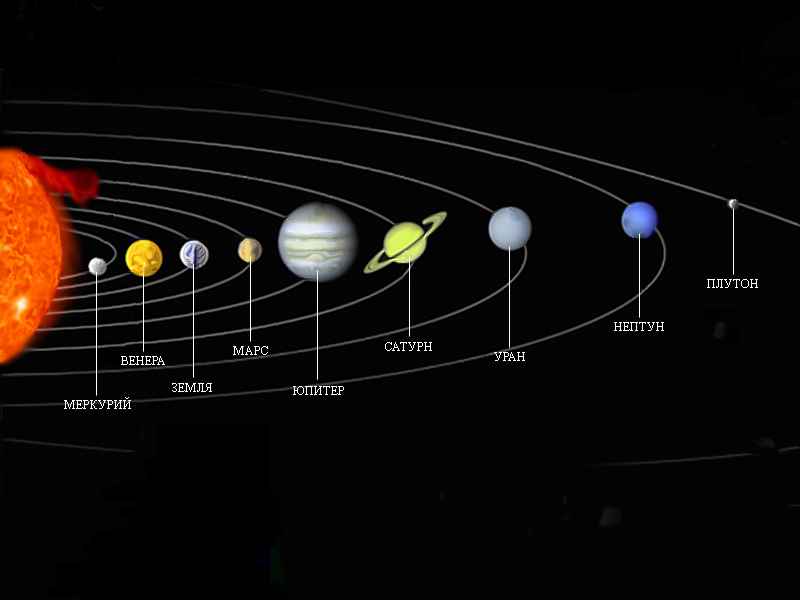 Какие утверждения верны?
Марс –самая  маленькая  планета  земной  группы.
Луна – единственный  спутник  Земли.
Солнечную  систему  составляют  только  планеты.
Ближайшая к Солнцу планета – Меркурий.
Меркурий  имеет  мощную  атмосферу.
На Венере плотная облачная  атмосфера.
Марс значительно  больше  Земли.
Только на Земле  имеется  водная  оболочка.
Планеты Меркурий, Венера, Марс названы в честь древних  астрономов.
У полюсов Марса  расположены  белые  полярные  шапки.
Выберите правильный  ответ.
Самая  маленькая  планета  земной  группы:
А) Марс
Б) Земля
В) Венера
Г) Меркурий
2. Самая  дальняя  от Солнца из  планет земной  группы:
А) Земля
Б) Венера
В) Марс
Г) Меркурий
3. Самую  плотную  облачную  атмосферу из  планет  земной  группы  имеет:
А) Меркурий
Б) Венера
В) Земля
Г) Марс
4. Спутники  имеют:
А) Меркурий и Венера
Б) Земля и Марс
В) Меркурий и Земля
Г) Венера и Марс
Подберите  особенности, характерные  для  каждой  планеты.
Меркурий            А) имеет плотную , облачную
                                    атмосферу из углекислого газа

Венера                    Б) не  имеет  атмосферы

Земля                      В) имеет  белые  полярные  шапки
                                        замёрзшей  смеси вод и
                                          углекислого  газа.

Марс                         Г) населена  живыми организмами.
Планеты – гиганты. Плутон.
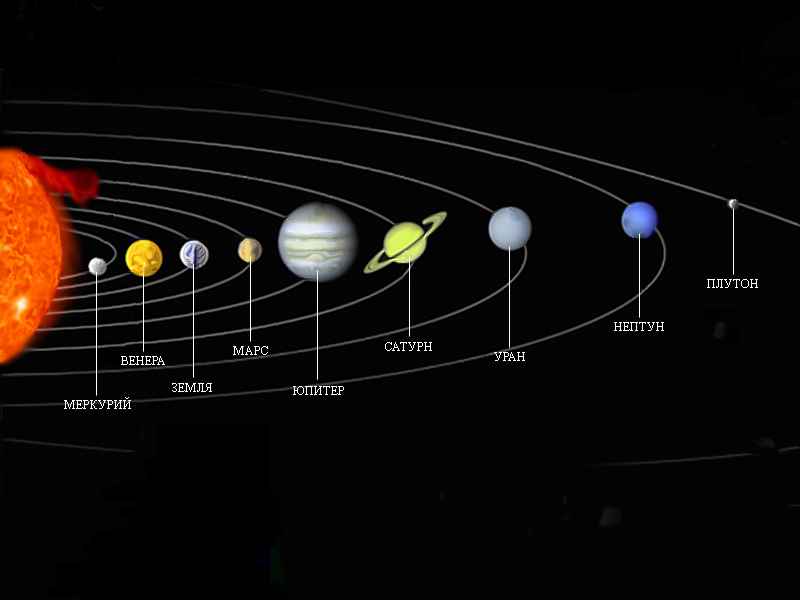 Работа в группах.
группа  - Юпитер  (с. 39, с. 41 1 абзац)
группа  - Сатурн   ( с. 40, с.41 2 абзац)
группа  - Уран и Нептун (с.40, с.41-42 )
 группа  - Плутон  ( с.40, с.42 2 абзац)
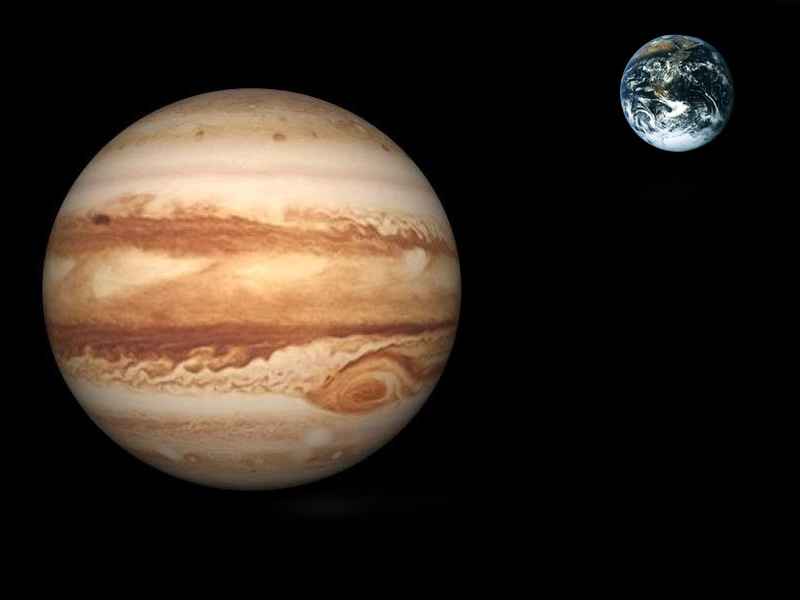 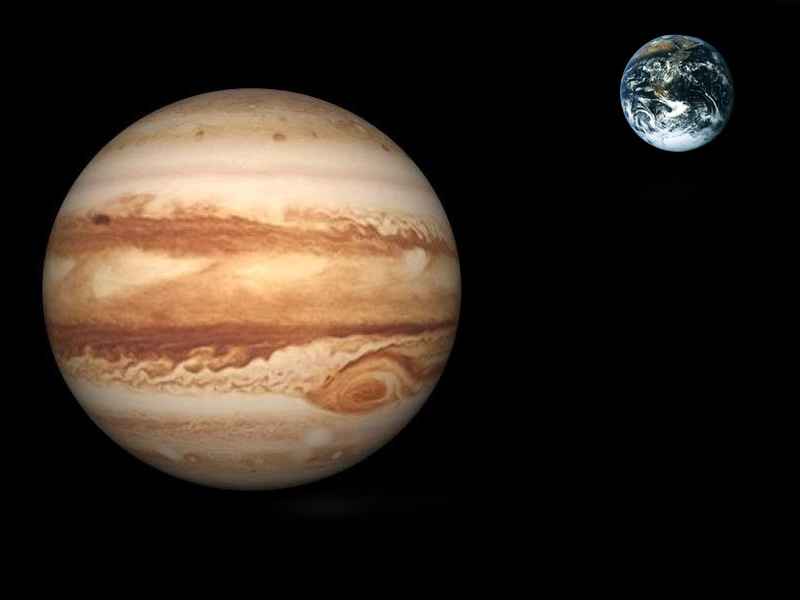 Сравнительные  размеры Юпитера  и Земли
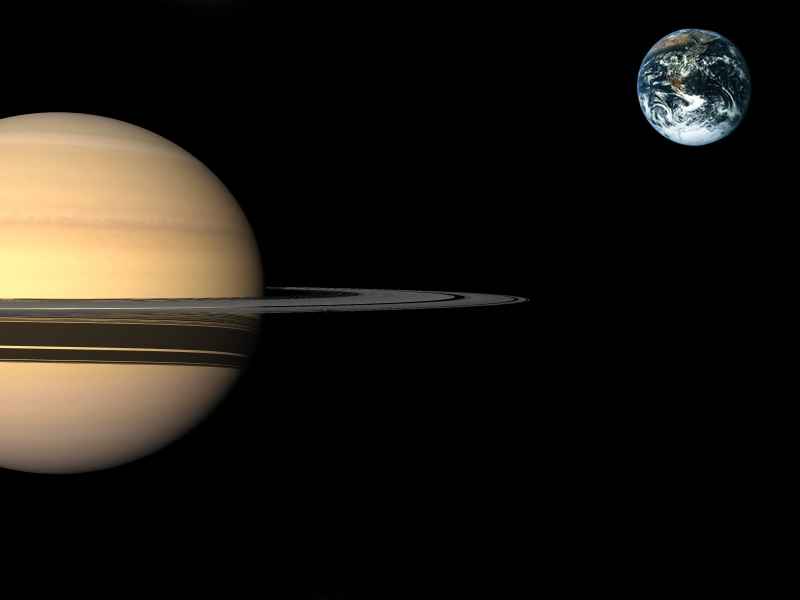 Сравнительные  размеры Сатурна и Земли
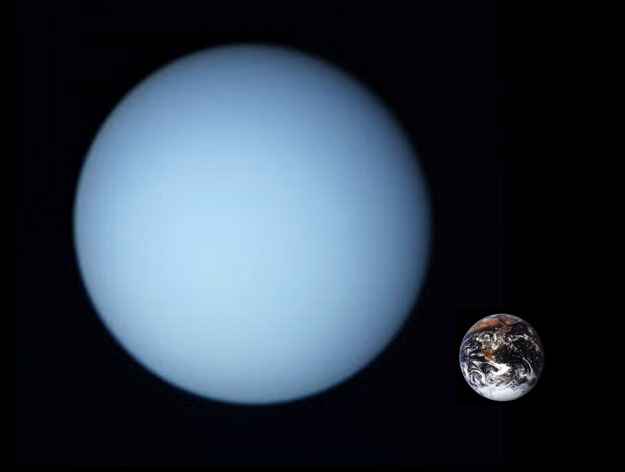 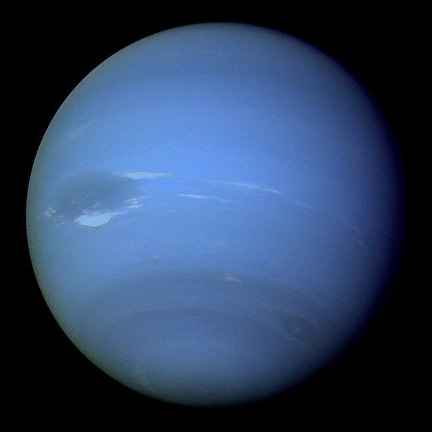 Сравнительные  размеры  Урана  и Земли
Нептун
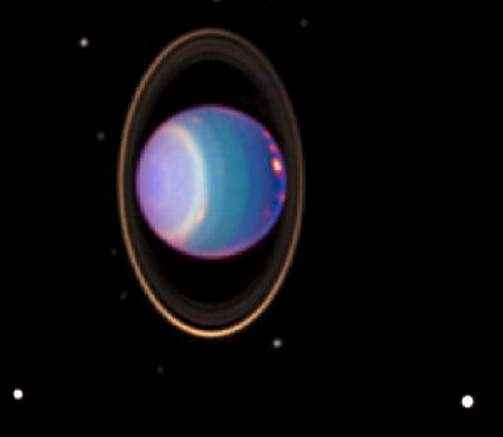 Уран. Кольца
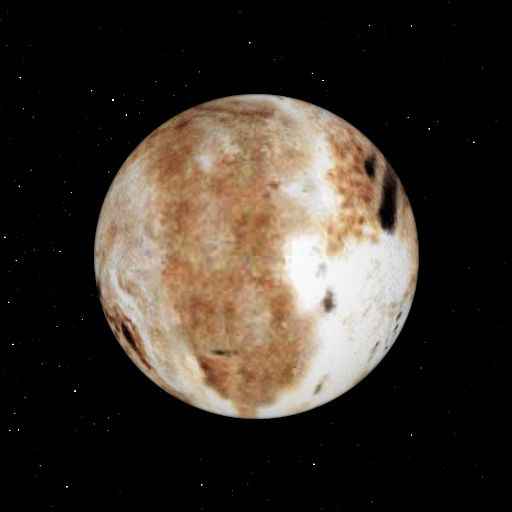 Плутон и Харон
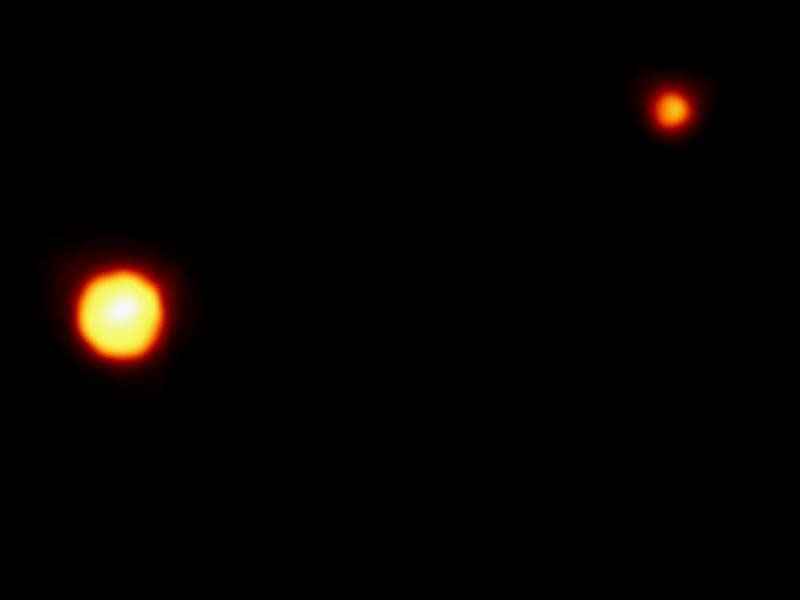 Плутон
Световой  год – это  путь , который свет проходит за  1 год.Скорость света – 300 000 км/сек.300 000 х 60сек х 60 мин х 24 час. х 365 дн. =10 триллионов км
Какие  утверждения  верны?
Нептун – самая маленькая  планета Солнечной  системы.
Плутон – самая  дальняя планета Солнечной  системы.
Самая  большая  планета – Сатурн.
Все  планеты – гиганты  имеют  кольца.
Большое  красное  пятно  находится на Юпитере.
Все планеты-гиганты  имеют  много спутников.
Все планеты-гиганты  имеют  твёрдую  поверхность.
Плутон – самая  маленькая  планета Солнечной системы.
Только Сатурн  имеет кольца.
Самая большая планета Солнечной системы – Уран.
Первой планетой, открытой с помощью  телескопа, был Уран.
Планета Плутон  была  известна ещё древним грекам.
Выбери правильный  ответ.
1.Планета – гигант – это:
А) Венера
Б) Марс
В) Сатурн
Г) Плутон
Д) Земля
2.Самая большая планета Солнечной системы:
А) Нептун
Б) Сатурн
В) Юпитер
3. Самая  маленькая планета Солнечной  системы:
 А) Нептун
 Б) Уран
 В) Плутон
 Г) Меркурий

4. Большое Красное  пятно находится на:
  А) Сатурне
  Б) Нептуне
  В) Юпитере
Какие планеты были  открыты в эти годы?
1781 г.            Плутон

1846 г.            Нептун

1930 г.            Уран
Прочтите  вывод на с. 42.
Практическая  работа
с. 19 -20  ( маленькая  тетрадь)

с. 10 -11  ( большая  тетрадь)
Дом. задание.учебник  с. 49 -32.с. 19 -20  ( маленькая  тетрадь)с. 10 -11  ( большая  тетрадь)
Что я получил от этого  урока?
Спасибо за внимание и работу на уроке.